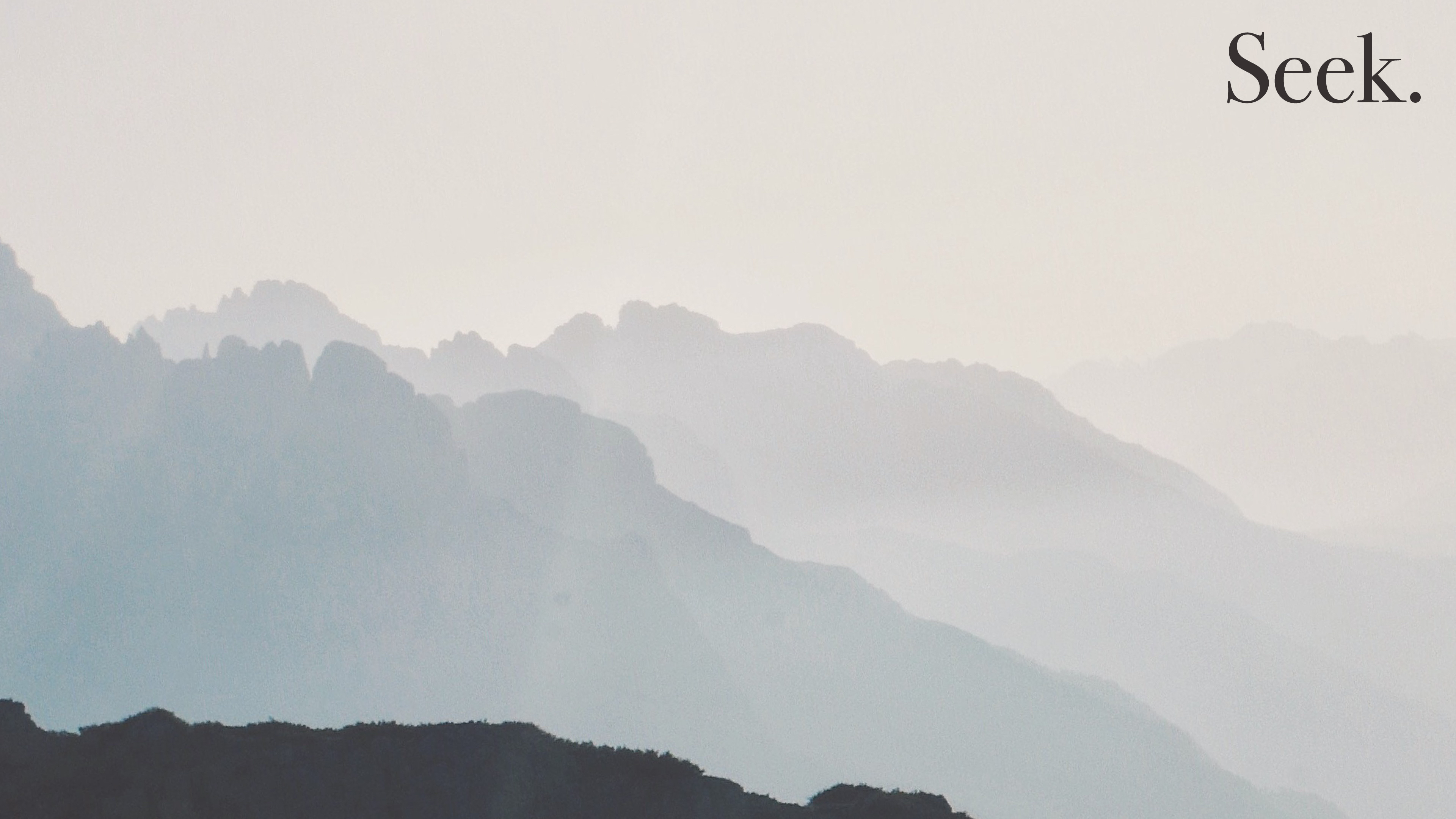 Text box
Everyone is invited to the party!
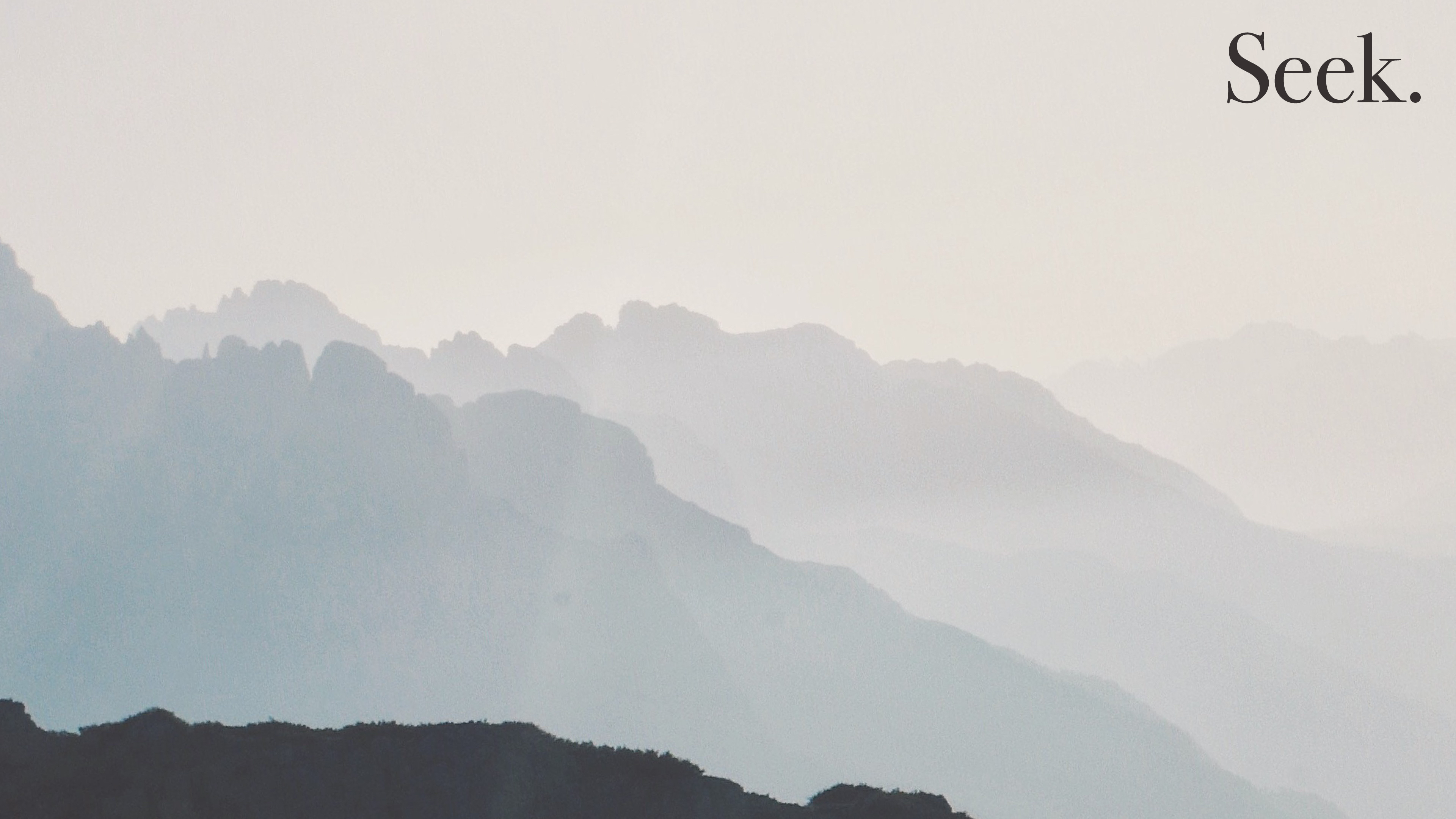 Luke 10:38-42
As Jesus and his disciples were on their way, he came to a village where a woman named Martha opened her home to him. 39 She had a sister called Mary,who sat at the Lord’s feet listening to what he said. 40 But Martha was distracted by all the preparations that had to be made. She came to him and asked, “Lord, don’t you care that my sister has left me to do the work by myself? Tell her to help me!”
Text box
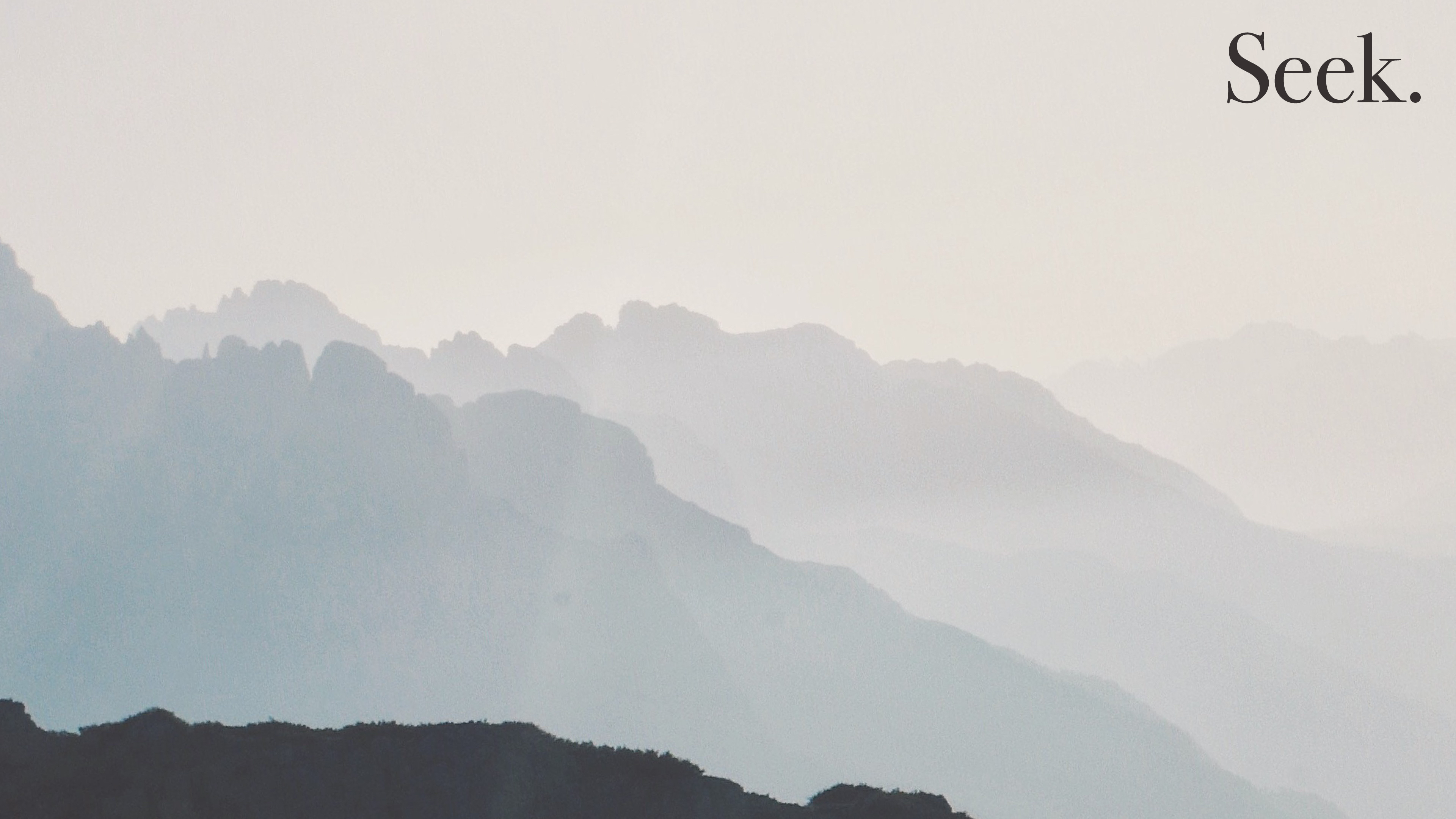 Luke 10:38-42
“Martha, Martha,” the Lord answered, “you are worried and upset about many things,  but few things are needed—or indeed only one. Mary has chosen what is better, and it will not be taken away from her.”
Text box
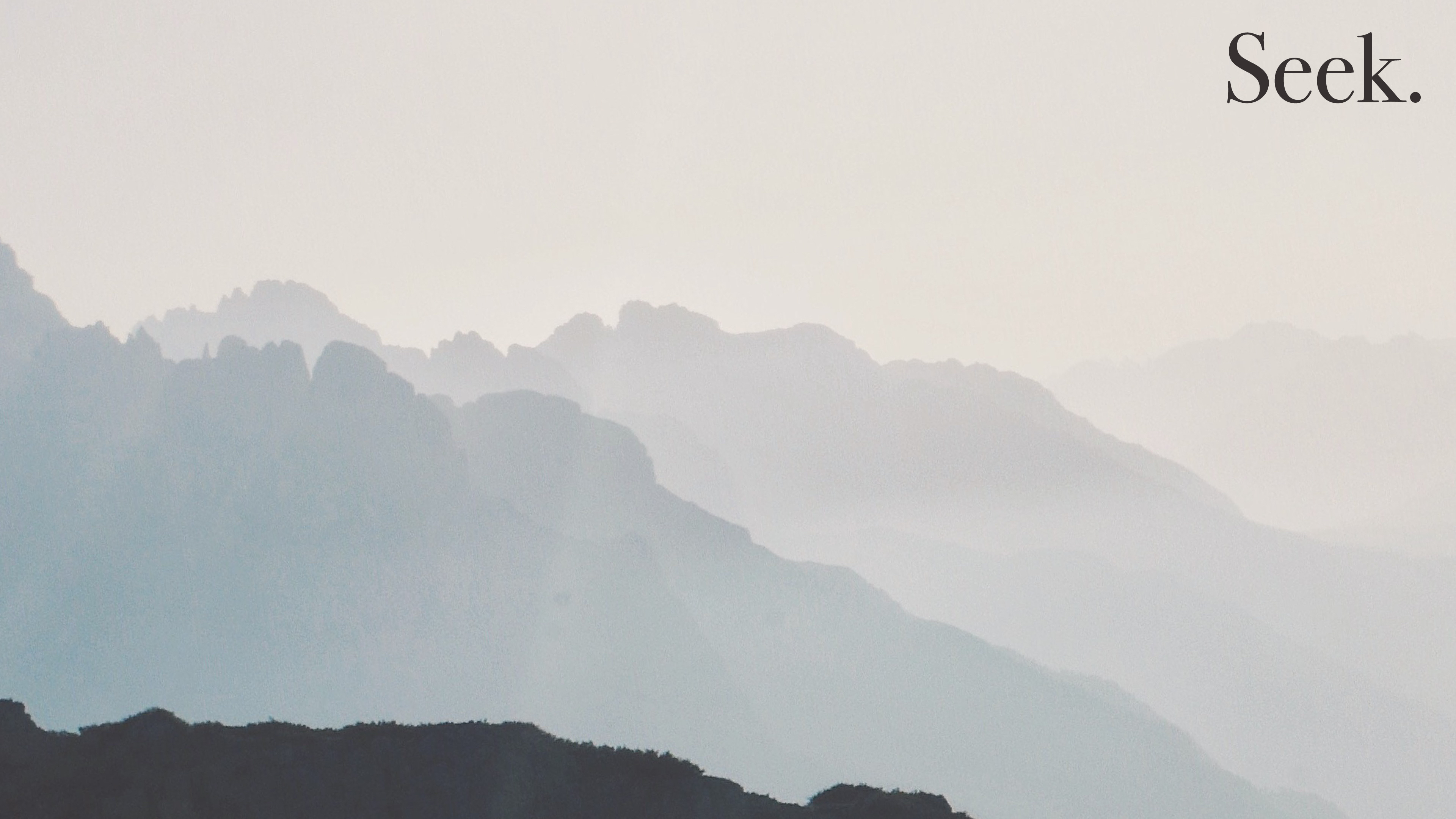 Matthew 12:46-50
While Jesus was still talking to the crowd, his mother and brothers stood outside, wanting to speak to him. 47 Someone told him, “Your mother and brothers are standing outside, wanting to speak to you.”
48 He replied to him, “Who is my mother, and who are my brothers?” 49 Pointing to his disciples, he said, “Here are my mother and my brothers. 50 For whoever does the will of my Father in heaven is my brother and sister and mother.”
Text box
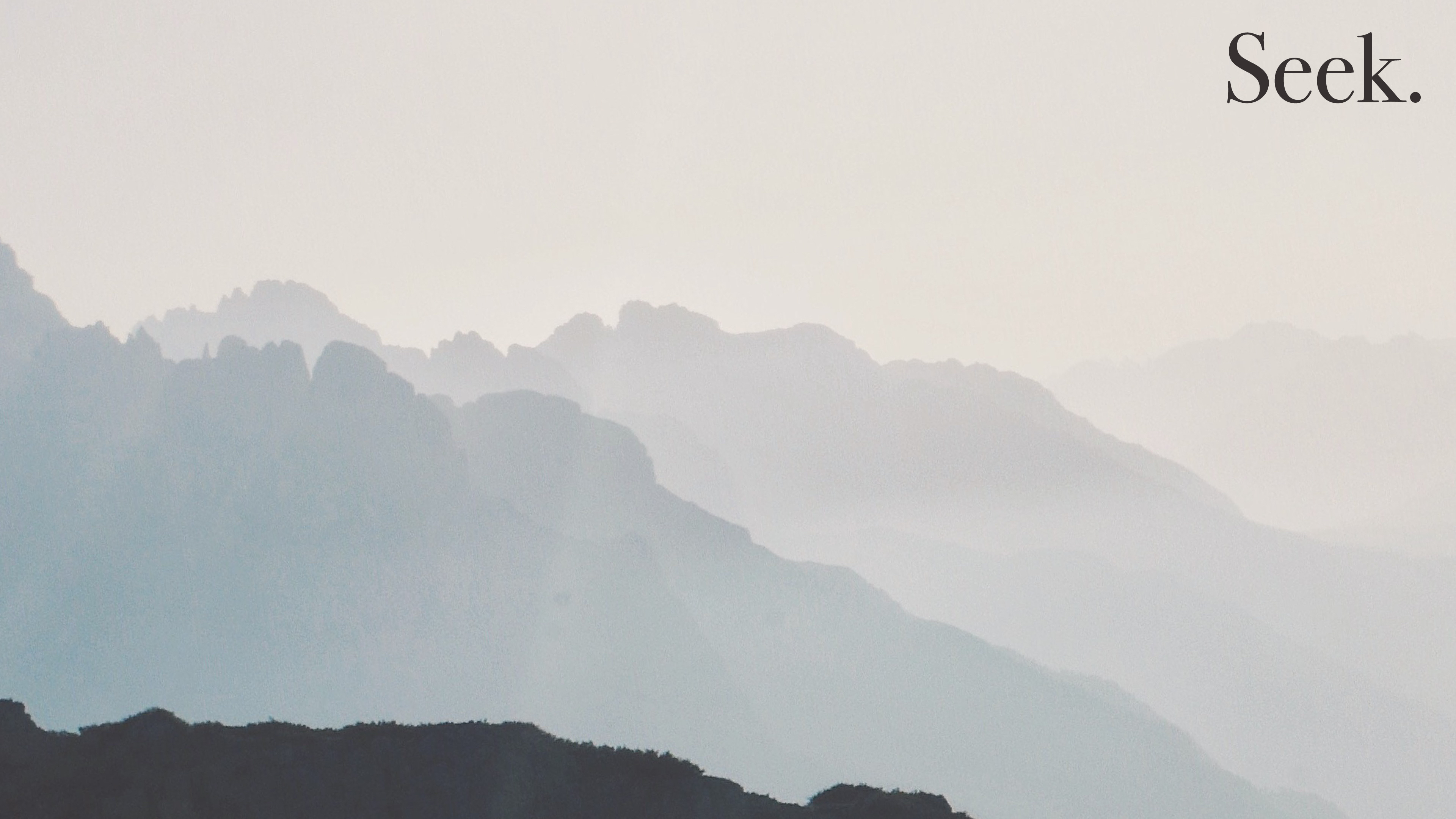 What do we see?

Everyone is invited to the party

There is a choice: ‘whoever does the will of my father in heaven’

Who could you invite to the party?
Text box
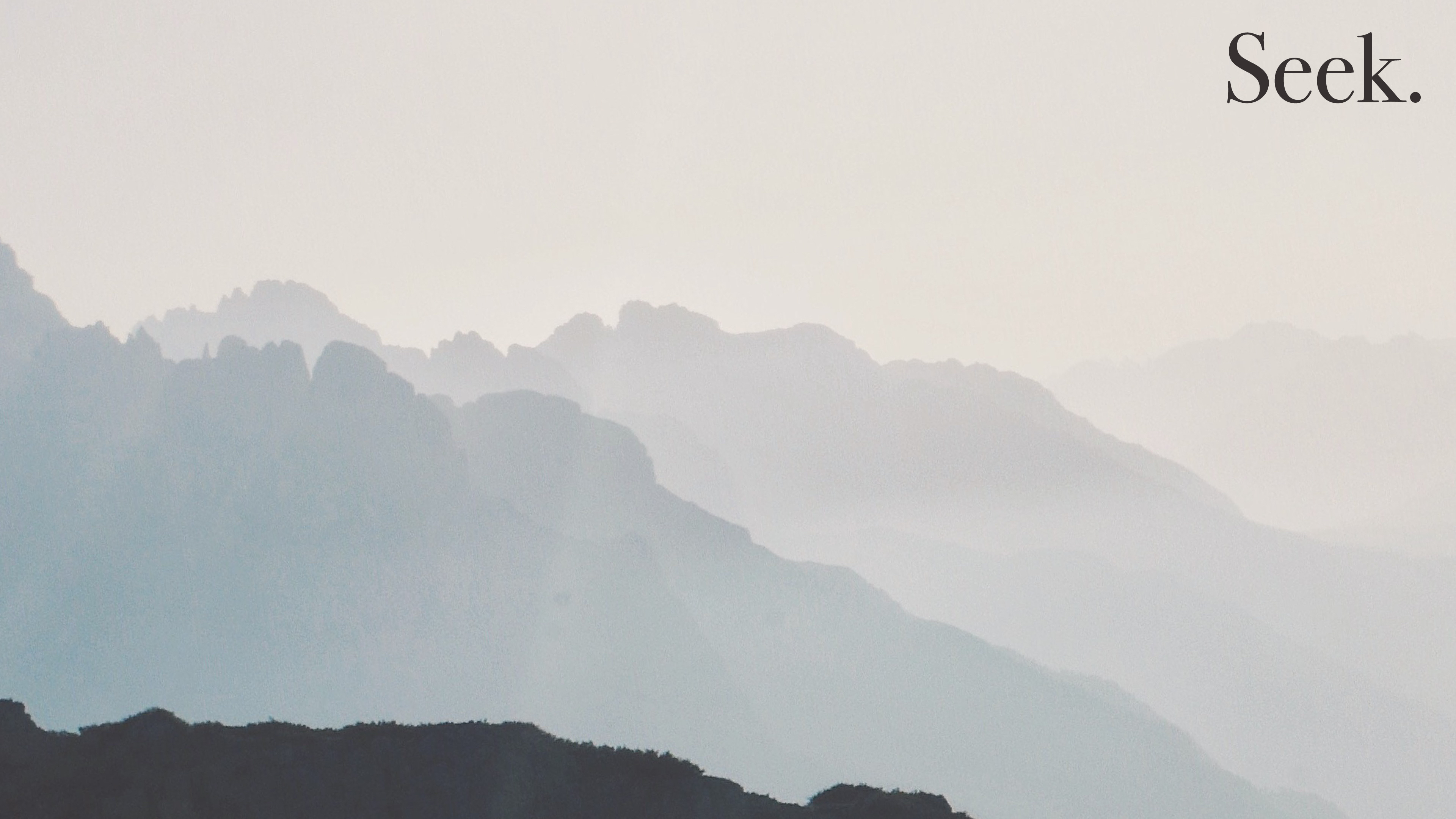 Text box
Everyone is invited to the party!